Projekt   e-CREATE
Ústí nad Labem 23.5.2013
1
Základní informace o projektu
Projekt e-CREATE

Cultural Routes Entrepreneurship and Technologies Enhancement

Podpora rozvoje podnikání a nových technologií podél kulturních stezek

Program INTERREG IV.C, ERDF
2
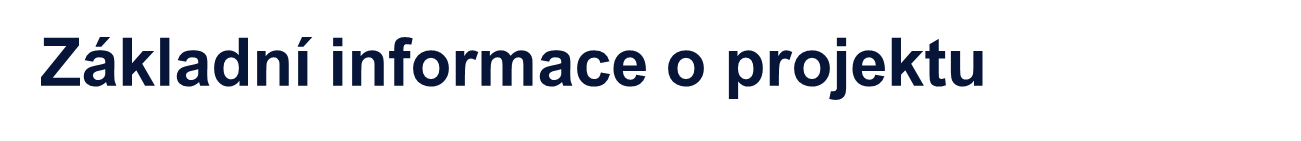 Trvání projektu: 				1.1.2012 – 31.12.2014, tj. 36 měsíců

Rozpočet projektu celkem:		 	1 917 546,00 EUR

Rozpočet projektu Ústecký kraj:	   105 592,00 EUR

Z toho ERDF 85%:				      		89 753,00 EUR	

Z toho Ústecký kraj 15%:		       	15 838,00 EUR
07 June 2012
3
Partneři projektu
Ministry of Regional Development and Transport Saxony Anhalt
Ústí Region, CZ
Niverlan, FR
Province of Modena, IT
West-Pannon Regional Development Company, HU
TRANSROMANICA Association, DE
Lombardy Region - General Directorate for Culture, IT
VALSOUSA – Association of Municipalities of Sousa Valley, PT
MARR – Malopolska Regional Development Agency, PL
Upper Silesian Agency for Enterprises Restructuring Co., PL
Sor-Trondelag County Authority, NO
Donegal County Enterprise Board, IE
Castilla & Leon Regional Authority, SP
Cíle projektu
Hlavní zaměření projektu:
Propagace podnikání v cestovním ruchu ve venkovských oblastech s využitím IT nástrojů podél kulturních stezek
Podpora podnikání ve venkovských oblastech, zejména poskytování služeb v oblasti cestovního ruchu podél turistických cest
Zlepšení a posílení spolupráce veřejné správy, privátního sektoru, obcí a všech regionálních subjektů, při podpoře podnikání ve venkovských oblastech a propagaci služeb v cestovním ruchu. 
Nové možnosti využívání IT technologií při propagaci cestovního ruchu.
Cíle projektu
Výměna a prezentace „good practices“ společně se studijními návštěvami poskytnou všem partnerům možnost seznámit se vzájemně se svými postupy a praxí.
V rámci pilotního projektu bude zpracován plán implementace využití IT technologií při propagaci služeb relevantními místními subjekty na pilotním území Ústeckého kraje, zpracované návrhy a doporučení politiky budou napomáhat politikům a institucím zavádět osvědčené praktiky v programovém období po roce 2013.
Pilotní projekt
Příprava podkladů a informací pro společný výstup projektu:
Diagnostika situace na území každého partnera, jaké technologie 
		jsou dostupné
Výběr a odsouhlasení technického výběru všemi partnery projektu

Zpracování a implementace vzorového projektu:
• vývoj a testování open-source aplikace pro chytré telefony, tablety 
		a laptopy
• tvorba rámce, metodologie a specifikací pro vývoj aplikací v oblasti 
		cestovního ruchu
• prezentace prototypu na závěrečné konferenci projektu
Děkuji

Ivana Poláková
Ústecký kraj